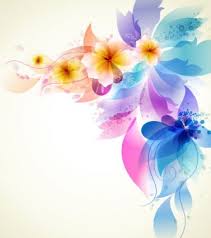 Отчет о проделанной работе за 2016-2017 год.Воспитателя высшей квалификационной категорииХоббихожиной Наталии Васильевны
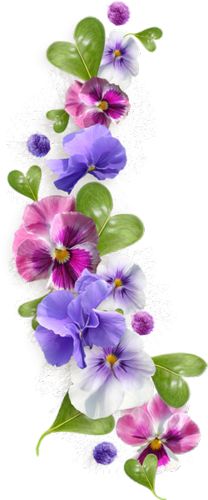 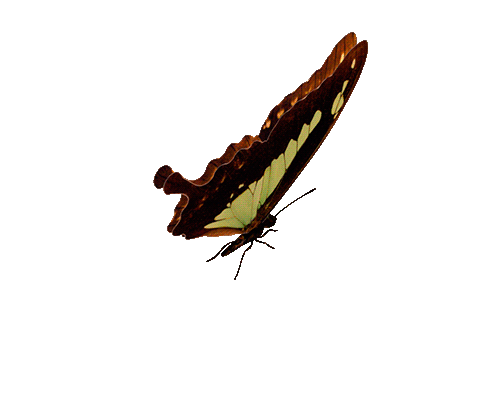 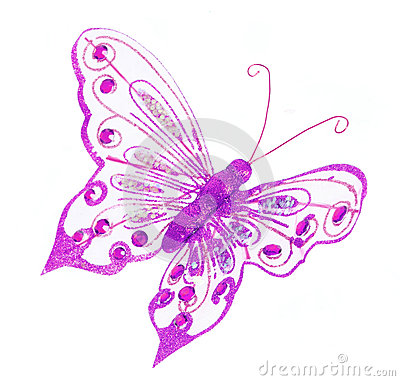 Списочный состав групп
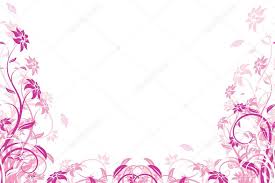 Старшая группа №6  22 человека 
Мальчиков 9 чел.
Девочек 13 чел.
Задачи поставленные на 2016-2017 уч.год
1.      Планировать образовательную деятельность на основе современных образовательных технологий в соответствии с ФГОС ДО, обеспечивающих речевое развитие детей.
2.      Организовать работу по внедрению проектного метода обучения и воспитания дошкольников для развития их познавательных и творческих способностей.
3.      Формировать семейные ценности у дошкольников, сохранять и укреплять здоровье воспитанников, их физическое развитие через совместную деятельность с семьями воспитанников.

4.  Расширить знания детей о продуктах здорового и нездорового питания, пропагандировать и рекламировать только здоровые продукты.

5.    Формировать у детей и родителей интерес и готовность к соблюдению правил рационального и здорового питания.
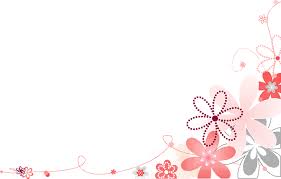 Способы реализации
Способы реализации
Проектная деятельность
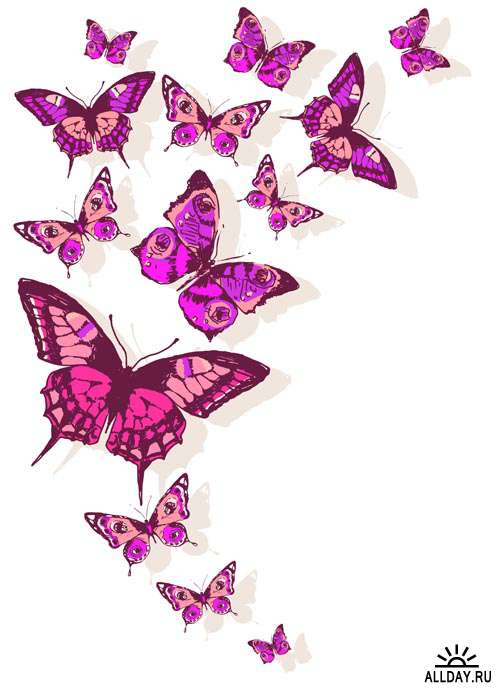 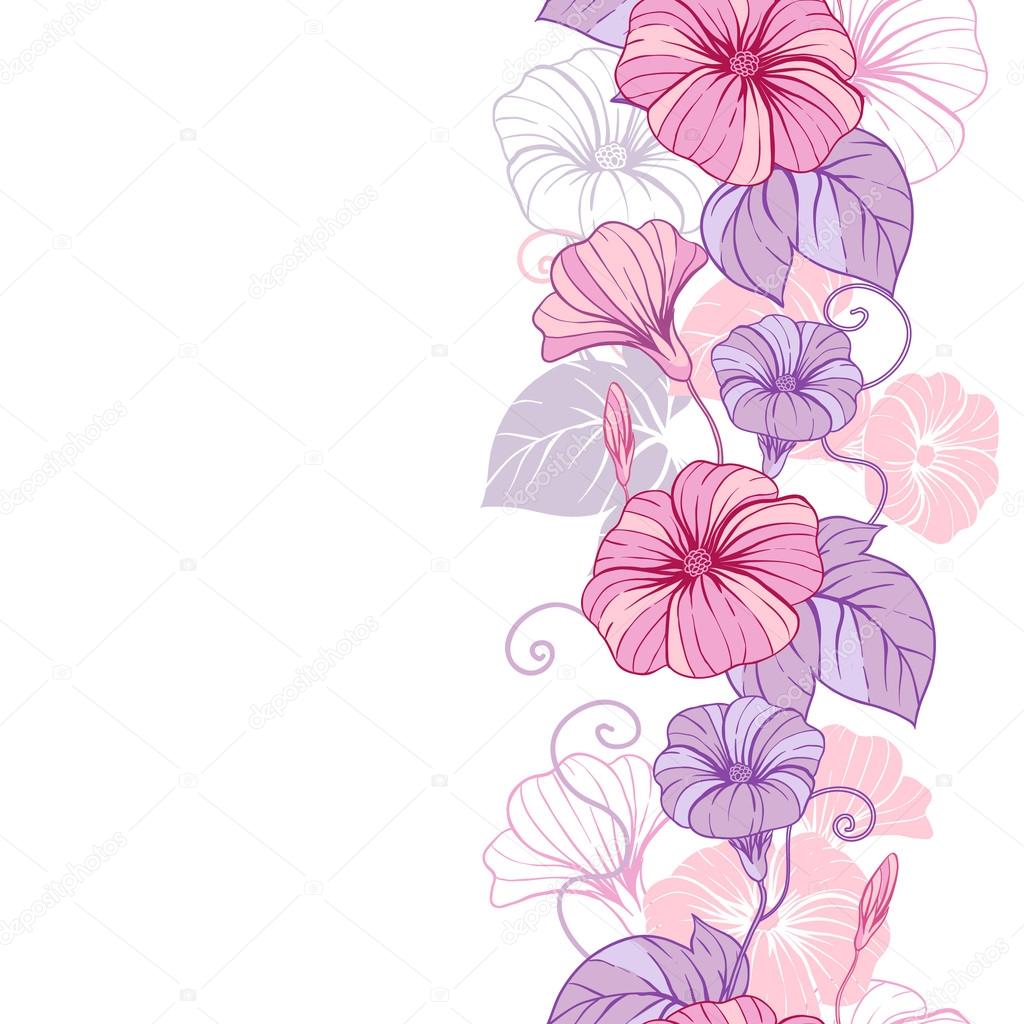 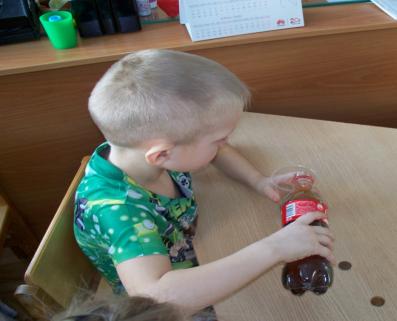 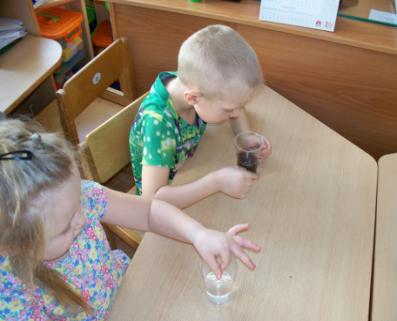 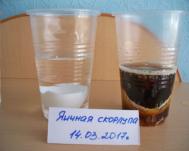 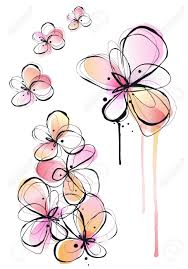 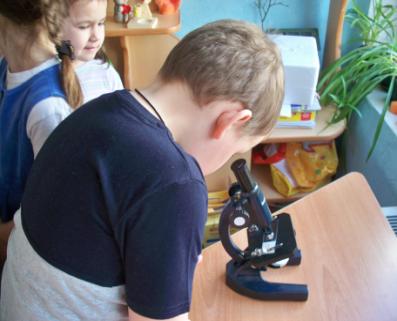 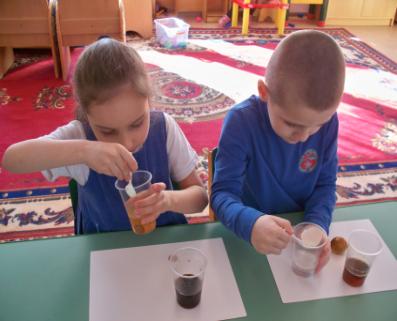 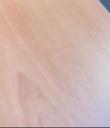 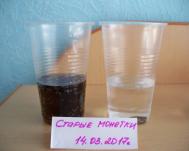 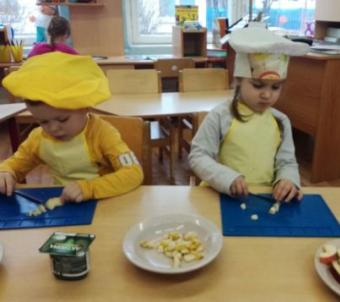 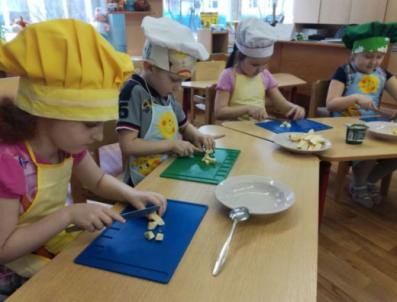 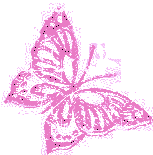 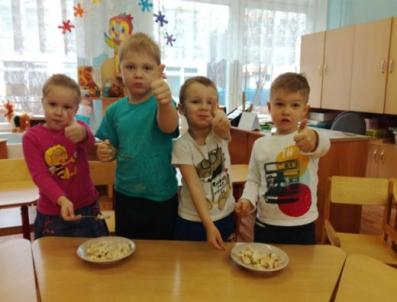 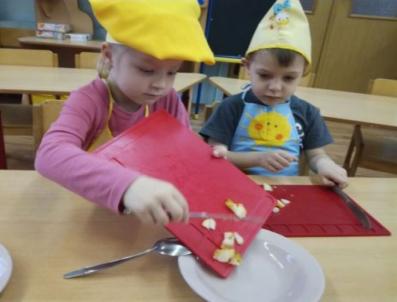 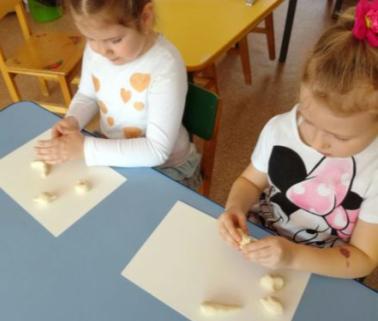 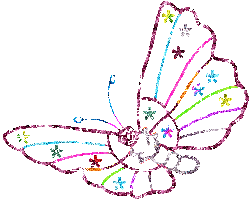 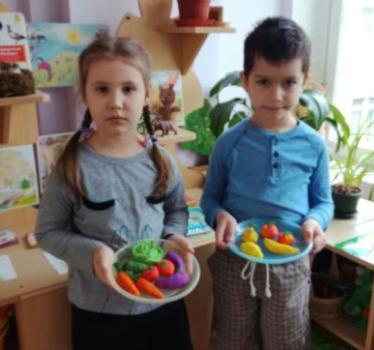 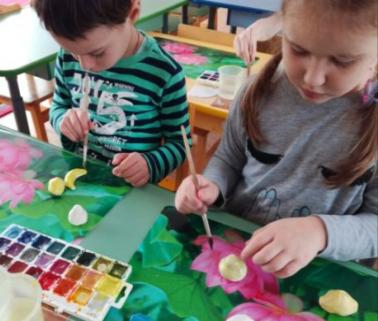 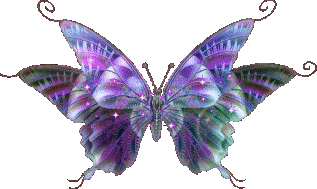 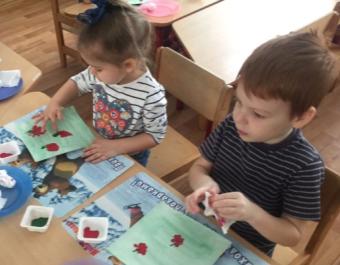 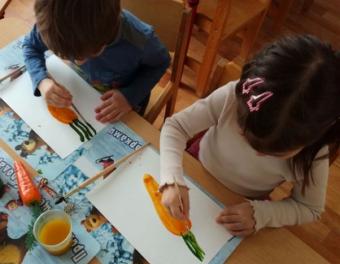 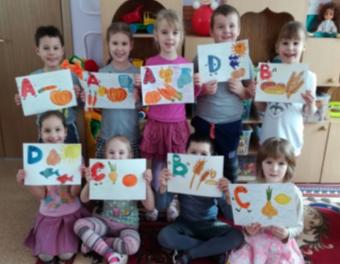 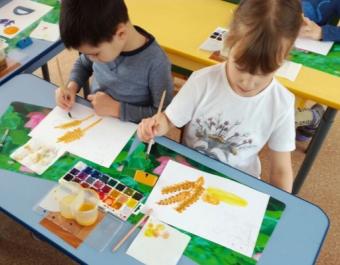 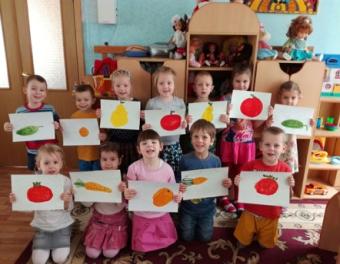 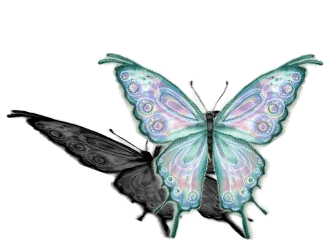 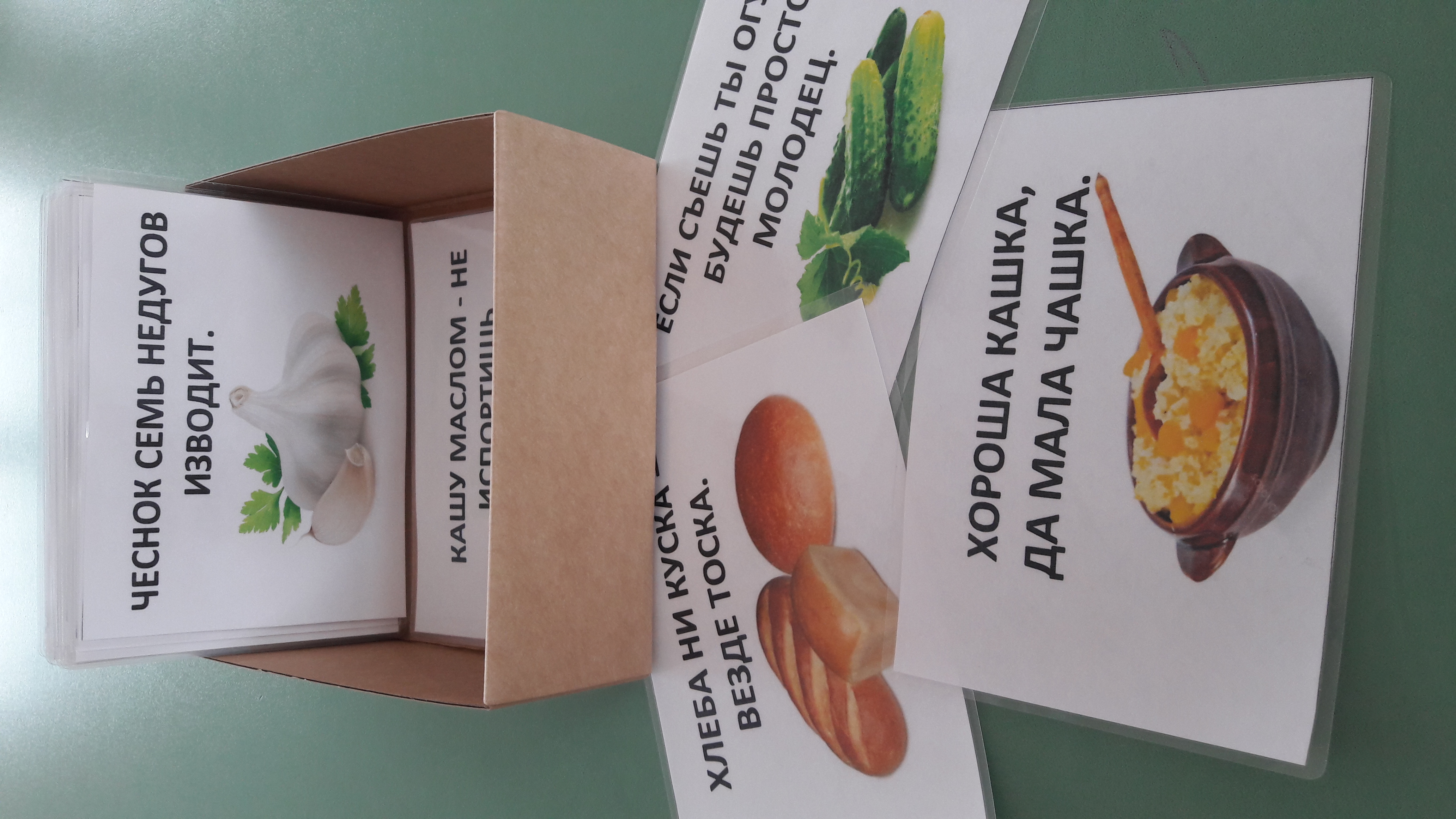 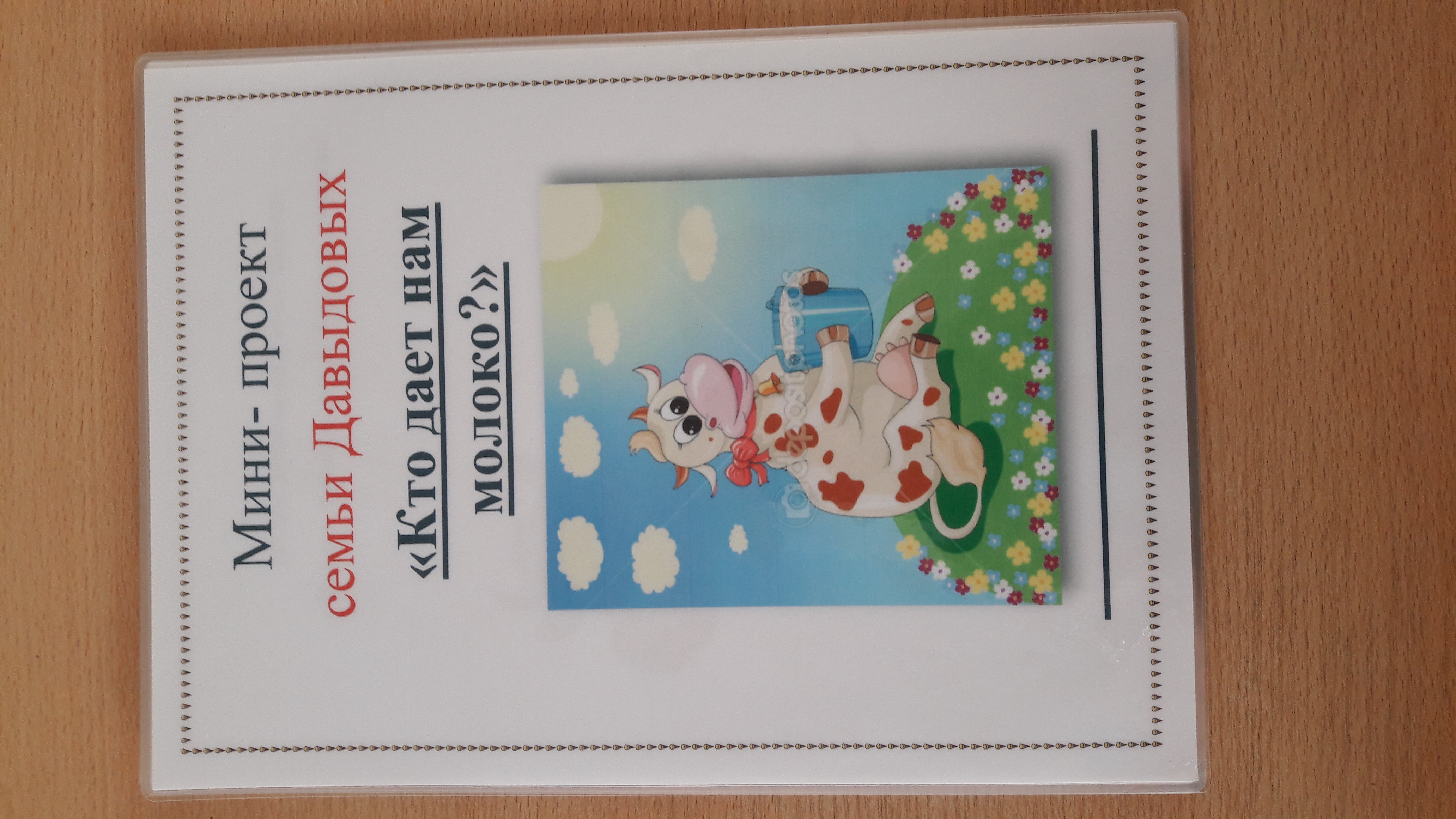 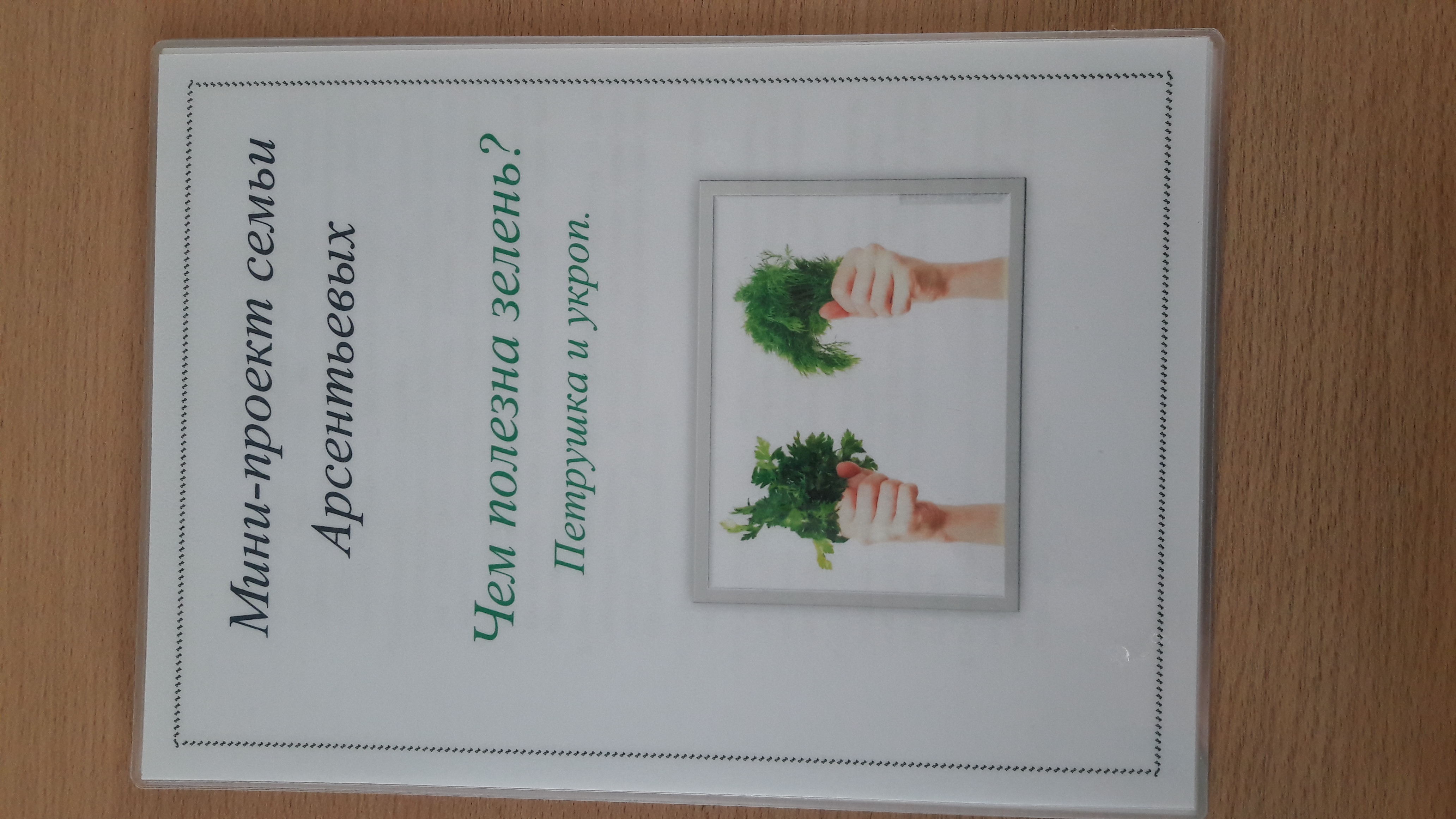 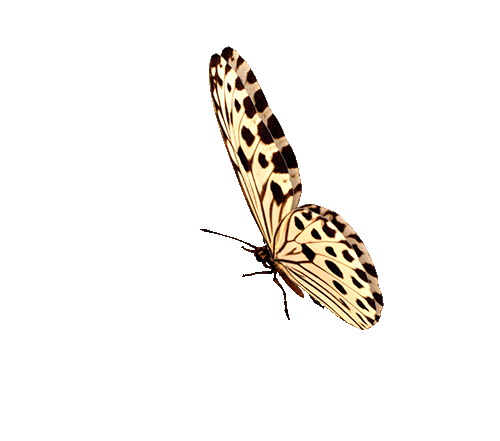 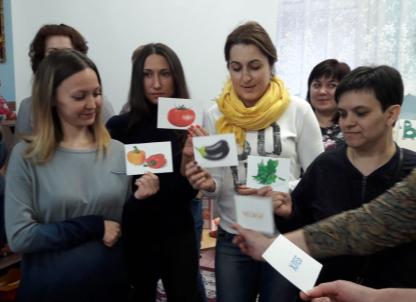 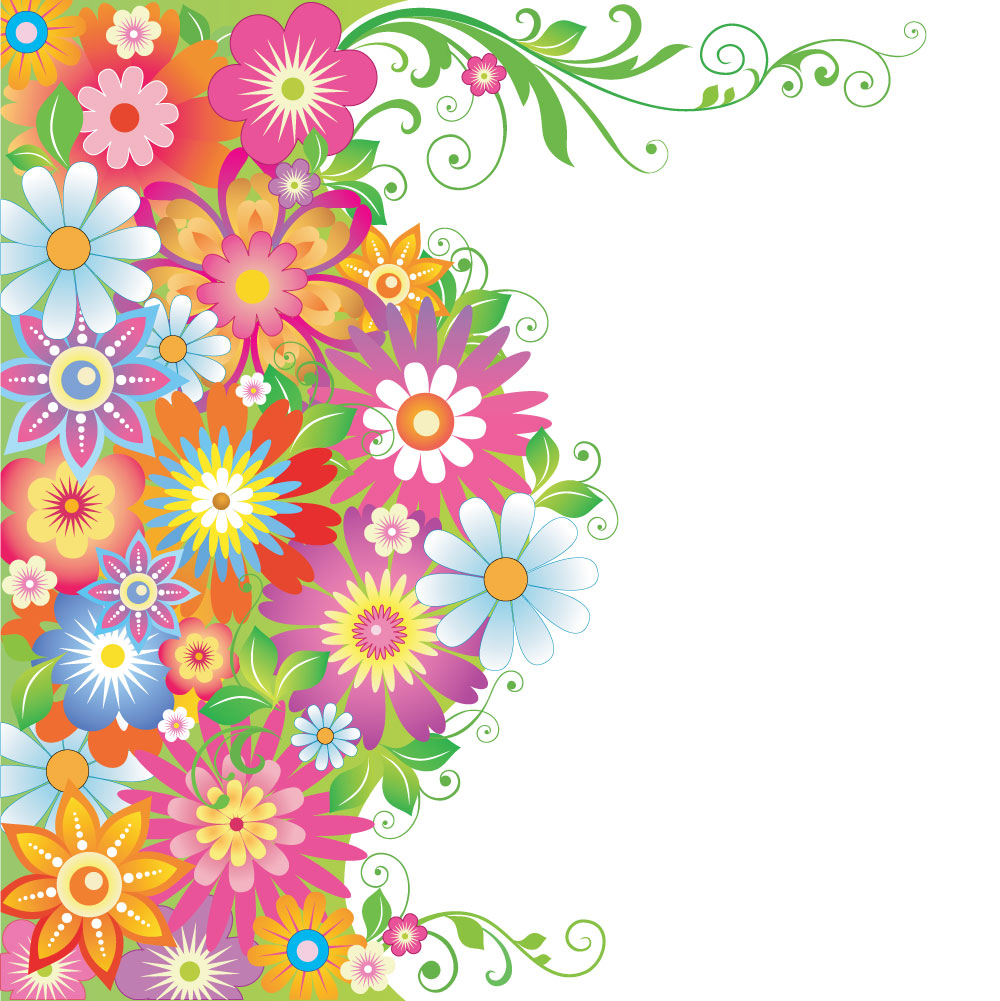 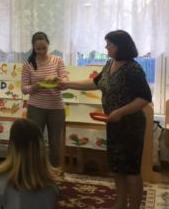 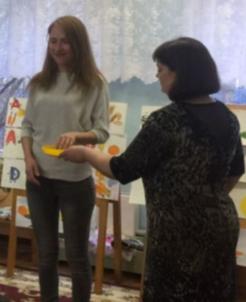 Тема по самообразованию
«Формирование основ правильного питания у дошкольников»

Направление: познавательно – оздоровительное
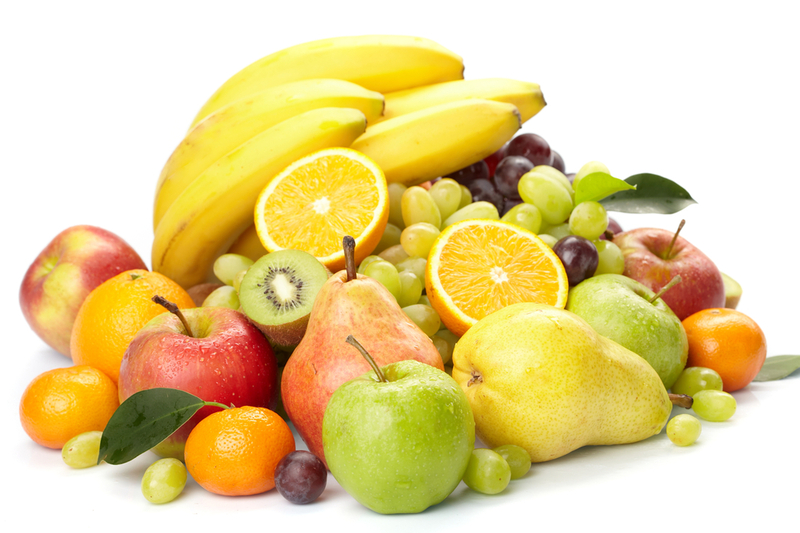 Цель: создание комплексной системы познавательно — оздоровительной работы с детьми, направленной на сохранение и укрепление здоровья детей, формирование у родителей и воспитанников ответственности в деле сохранения собственного здоровья:
  Задачи:
- подобрать и систематизировать материал по познавательно — оздоровительной работе с детьми дошкольного возраста
- разработать демонстрационный и раздаточный материал детьми
- создать нетрадиционные формы работы ( в том числе и презентации)
- разработать и оформить в виде информационных листов, буклетов, папок – передвижек, газет материалы для родителей
- привлечь родителей к организации оздоровительной работы с детьми
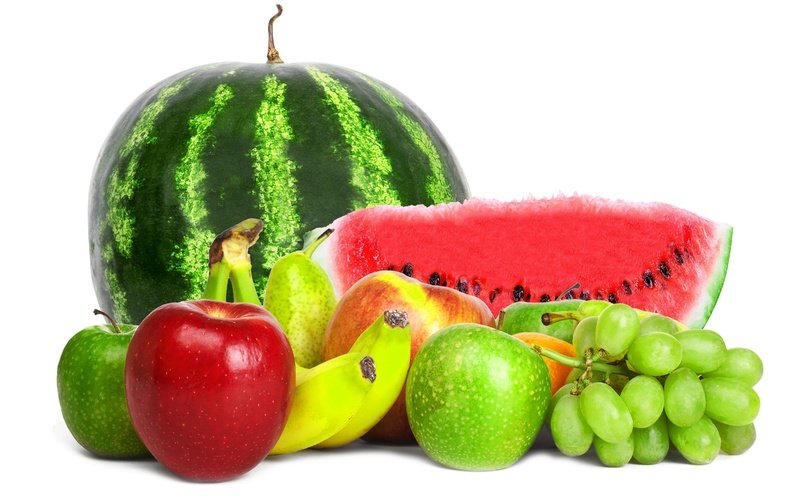 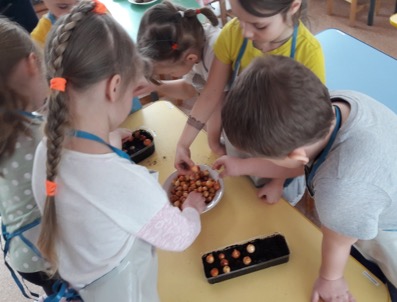 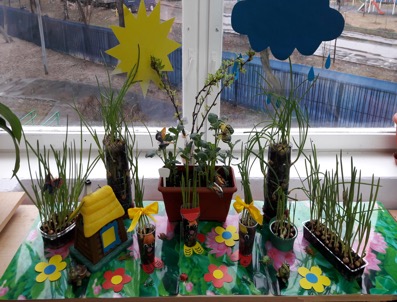 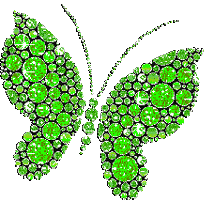 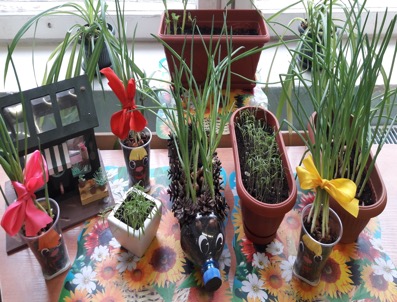 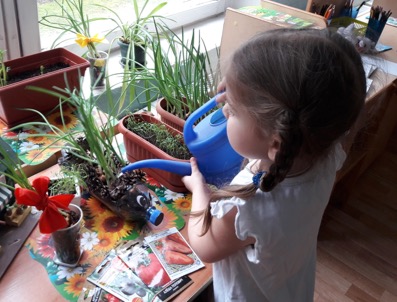 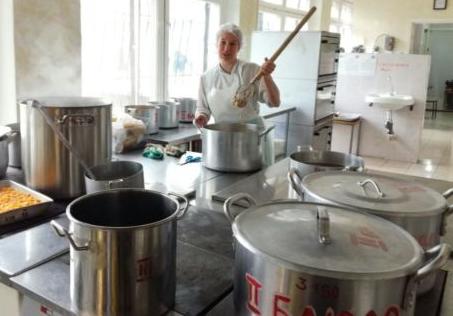 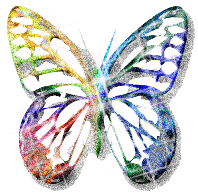 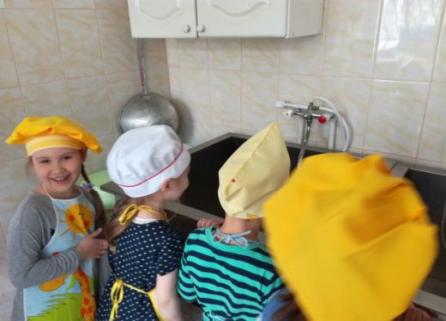 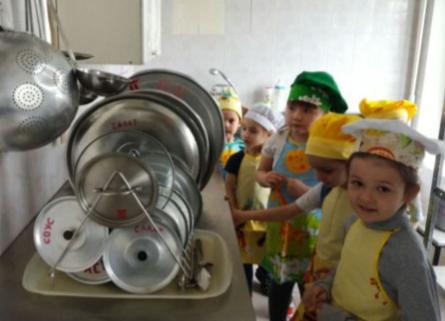 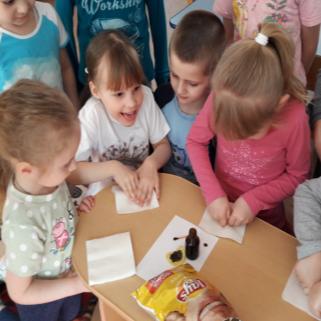 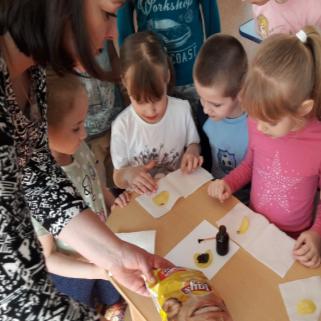 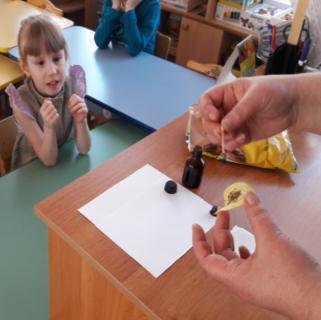 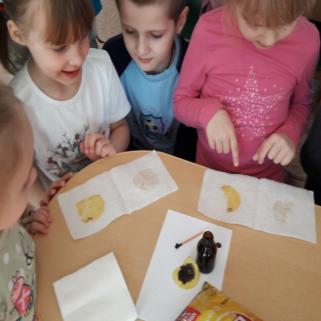 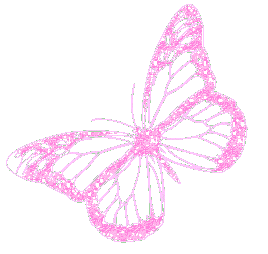 Участие в городском конкурсе «Школьный музей, новые возможности»«Русский быт в народных сказках»
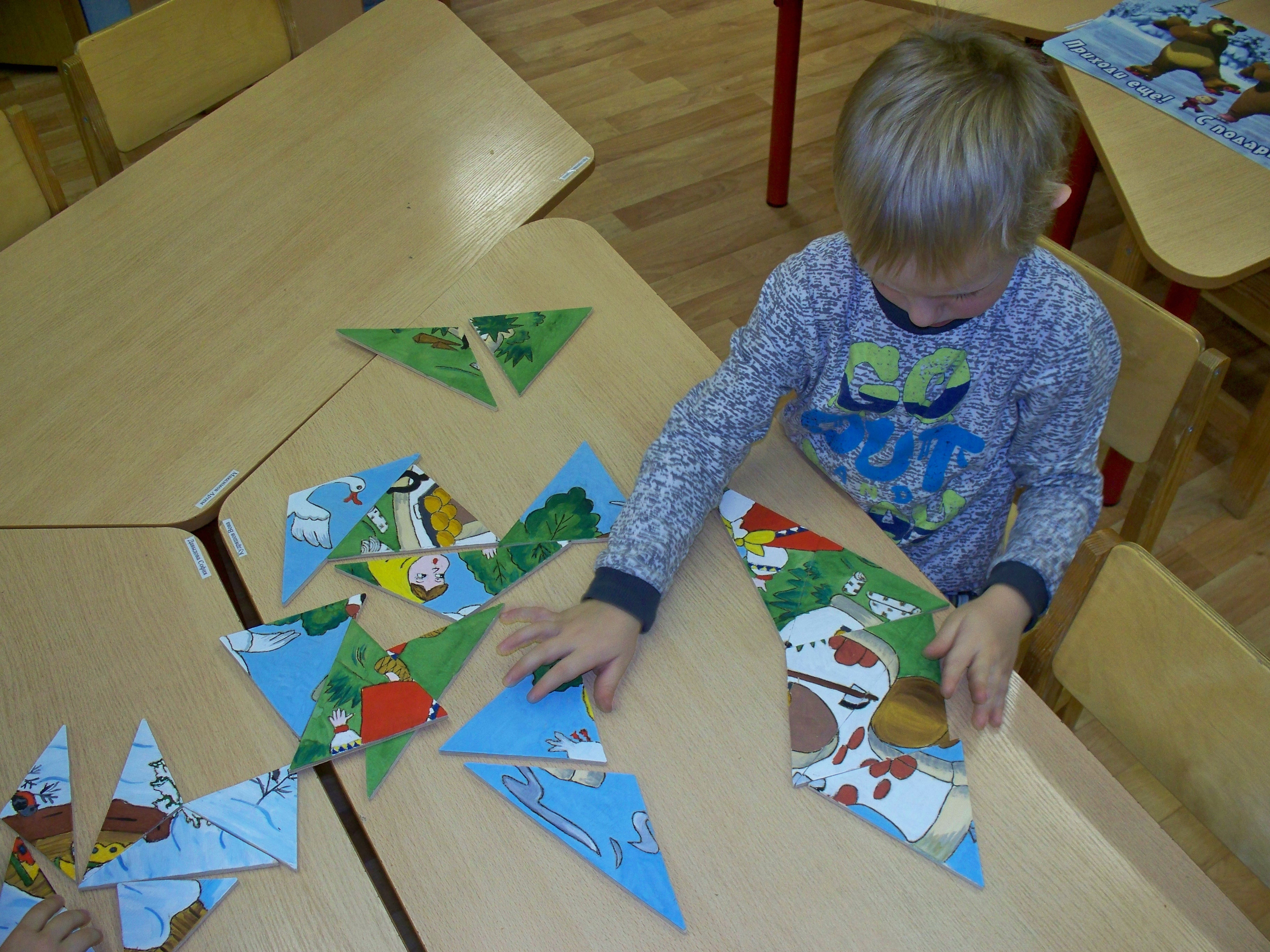 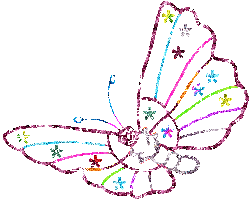 Распространение педагогического опыта
Проведение мастер класса по нетрадиционному рисованию
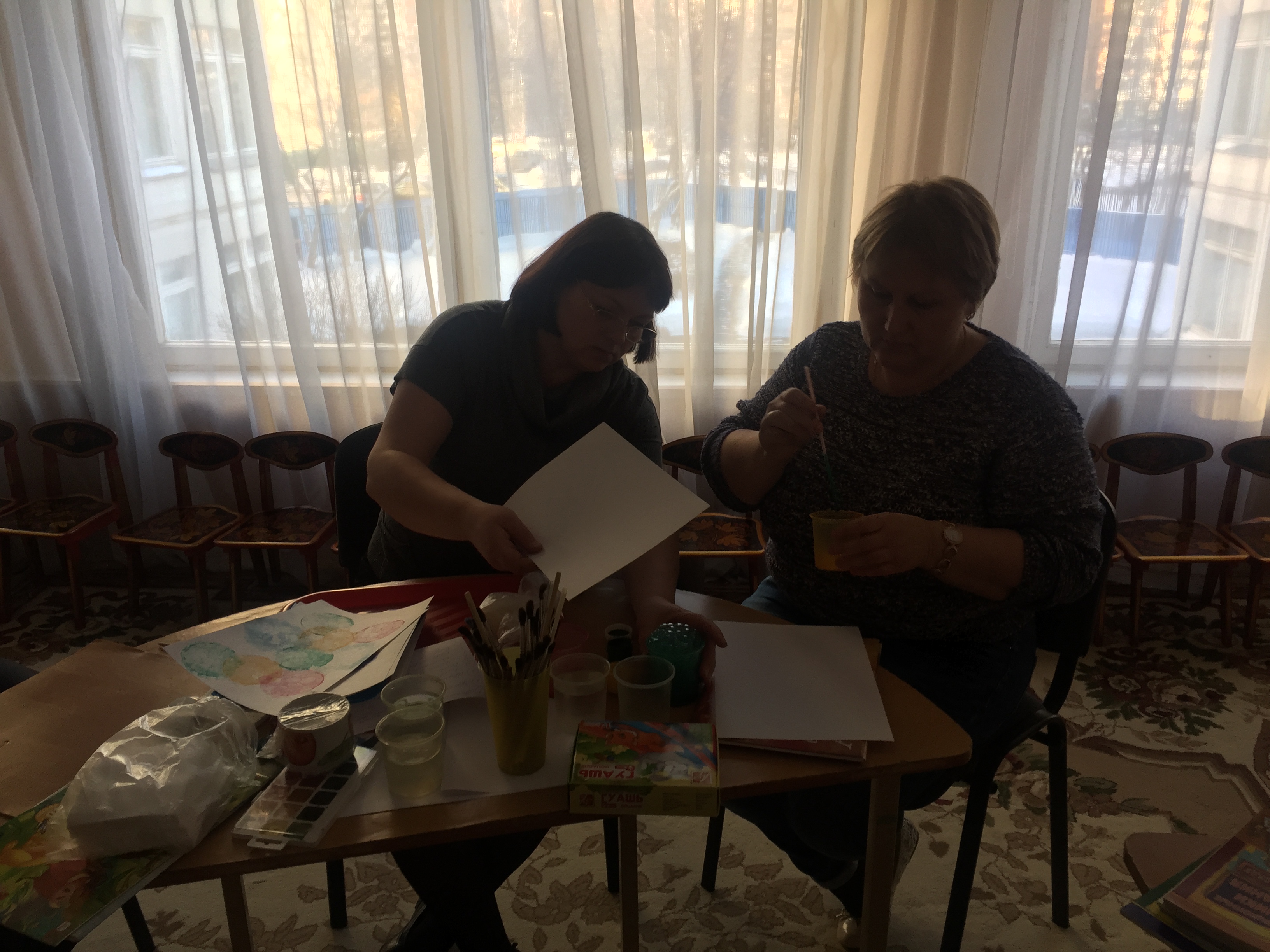 Распространение педагогического опыта
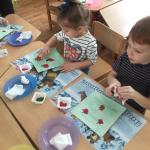 Проведение открытого занятия по нетрадиционному рисованию
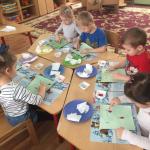 Распространение педагогического опыта
Круглый стол для родителей
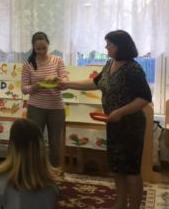 На следующий год я планирую:
1. Продолжать проводить профилактические мероприятия с целью повышения посещаемости детей.
2. Продолжать принимать активное участие в методических мероприятиях.
4. Продолжать воспитывать в детях творчество, эмоциональность, активность для их дальнейших достижений и успехов.
5. Пополнить дидактический и раздаточный материал для развития логического мышления; уголок сюжетно-ролевых игр; книжный уголок литературой по возрасту. 
6. Родителям посоветовать посещать сайт нашей школы.
 7. Повышать уровень педагогического мастерства путем самообразования, обмена опытом работы, участвовать в различных мероприятиях (семинарах, практикумах, мастер-классах);
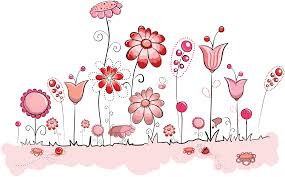 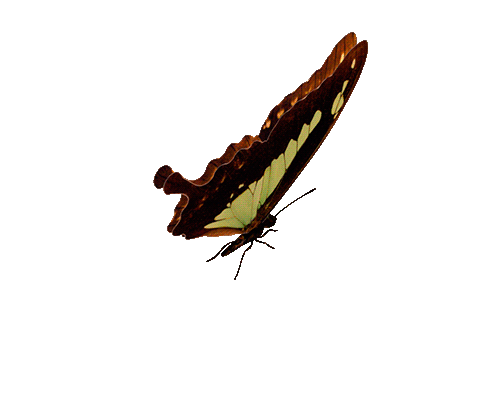 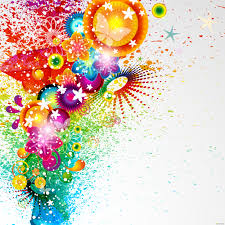 Спасибо за внимание!
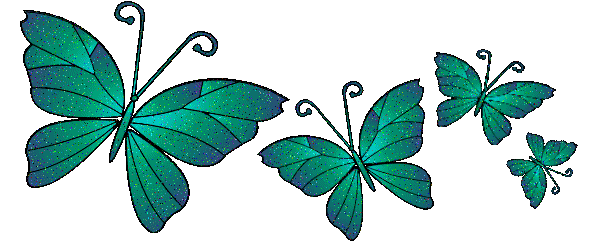